Потренируемся в орфоэпии
https://visper.tech/public-video/8a89045e-d2fd-11ee-8e8c-0242c0a8400e
Привет, я Петя Теплячков. Помоги разобраться с заданием!
Распредели слова по столбикам:
горьковатый, горизонт, пригорел, водянистый, загорел, вокзал.
Правописание чередующихся гласных в корне -гар-/-гор-
Найди лишнее слово:
загар, угарный, пригорел, выгорел, горный .
Выдели корни, расставь ударение:
загар, угарный, пригорел, выгорел
Выдели корни, расставь ударение:
загар, угарный, пригорел, выгорел
Слова-исключения:
изгарь, выгарки, пригарь, гаревой (гаревый).
Алгоритм действия при выборе гласной в корне -гар- / -гор-.
1.Определить лексическое значение (значение изменения температуры). 
2.Не  слово ли исключение перед нами?
3.Смотрим, куда падает ударение. Под ударением – а, без ударения – о.
Спасибо, ребята! Теперь я понял: в русском языке есть корни с проверяемой, непроверяемой  и чередующейся гласной!
Сергей Есенин
1.За рекой горят огни,
   Погорают  мох и пни.   Ой, купало, ой, купало,   Погорают мох и пни.
(С.Есенин «За рекой горят огни»)
 
 2.Загорятся, как черна смородина, 
   Угли-очи в подковах бровей.
   Ой ты, Русь моя, милая родина,
   Сладкий отдых в шелку купырей. 
(С.Есенин, «Русь»)
 3.Не жаль мне лет, растраченных   напрасно, 
    Не жаль души сиреневую цветь.
    В саду горит костер рябины красной,
    Но никого не может он согреть.
(С.Есенин «Отговорила роща золотая»)
4. Ведь радость бывает редко,
Как вешняя звень поутру,
И мне — чем сгнивать на ветках —
Уж лучше сгореть на ветру.
(С.Есенин «Заря окликает другую...»)
5. Коль гореть, так уж гореть сгорая,
И недаром в липовую цветь 
Вынул я кольцо у попугая – 
Знак того, что вместе нам сгореть.
(С.Есенин, «Видно, так заведено навеки…»)
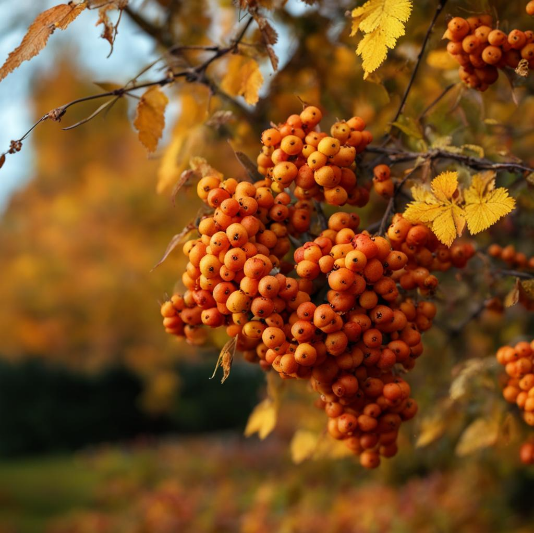 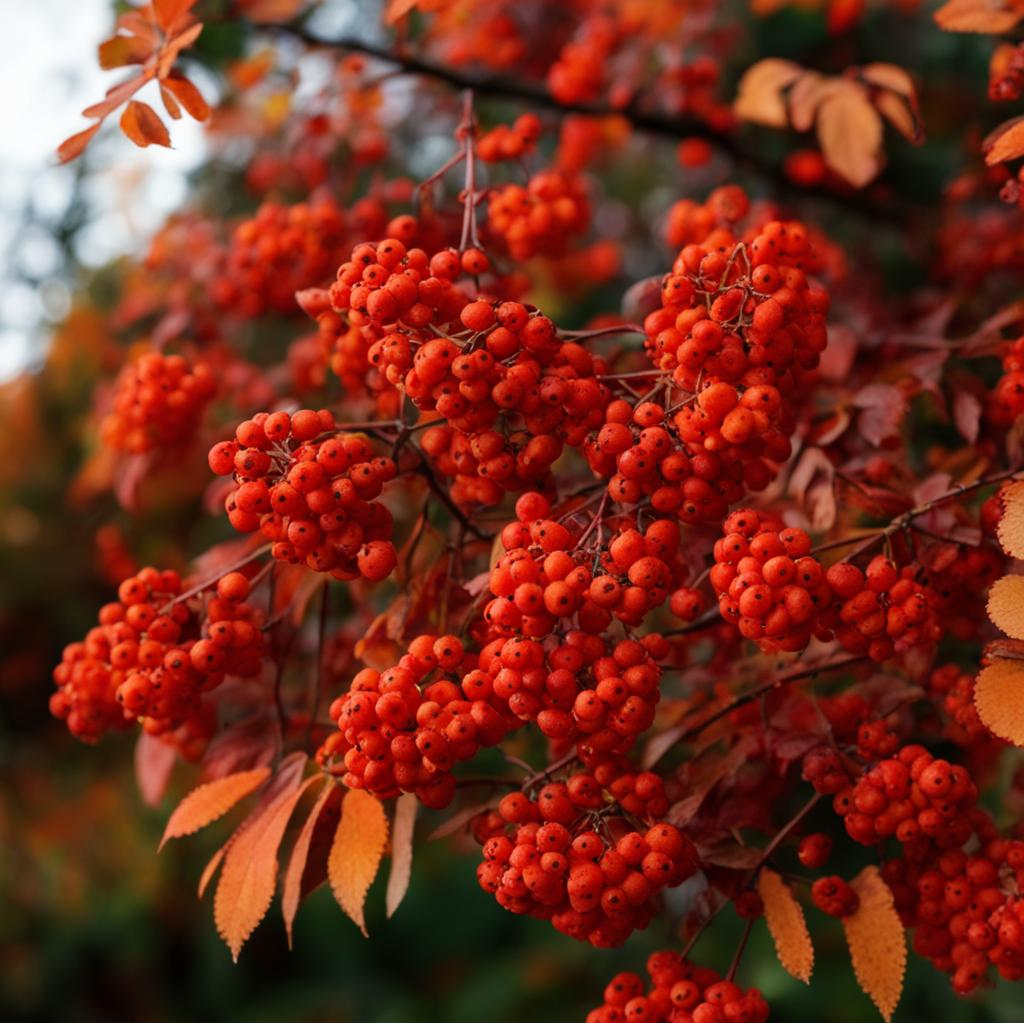 https://learningapps.org/display?v=pt00zirx219
https://resh.edu.ru/subject/lesson/6951/train/259866/
Продолжи фразу:
Сегодня на уроке я узнал(а)... 
Интереснее всего мне показалась работа...
Трудности были связаны с ...
Для меня был новым…
Спасибо за работу!